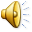 Дошкольное образование
И 
Специальное дошкольное 
Образование -
НАШ ВЫБОР!
Воспитатель  ХХI века 
Какой он?
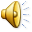 ЛЮБЯЩИЙ
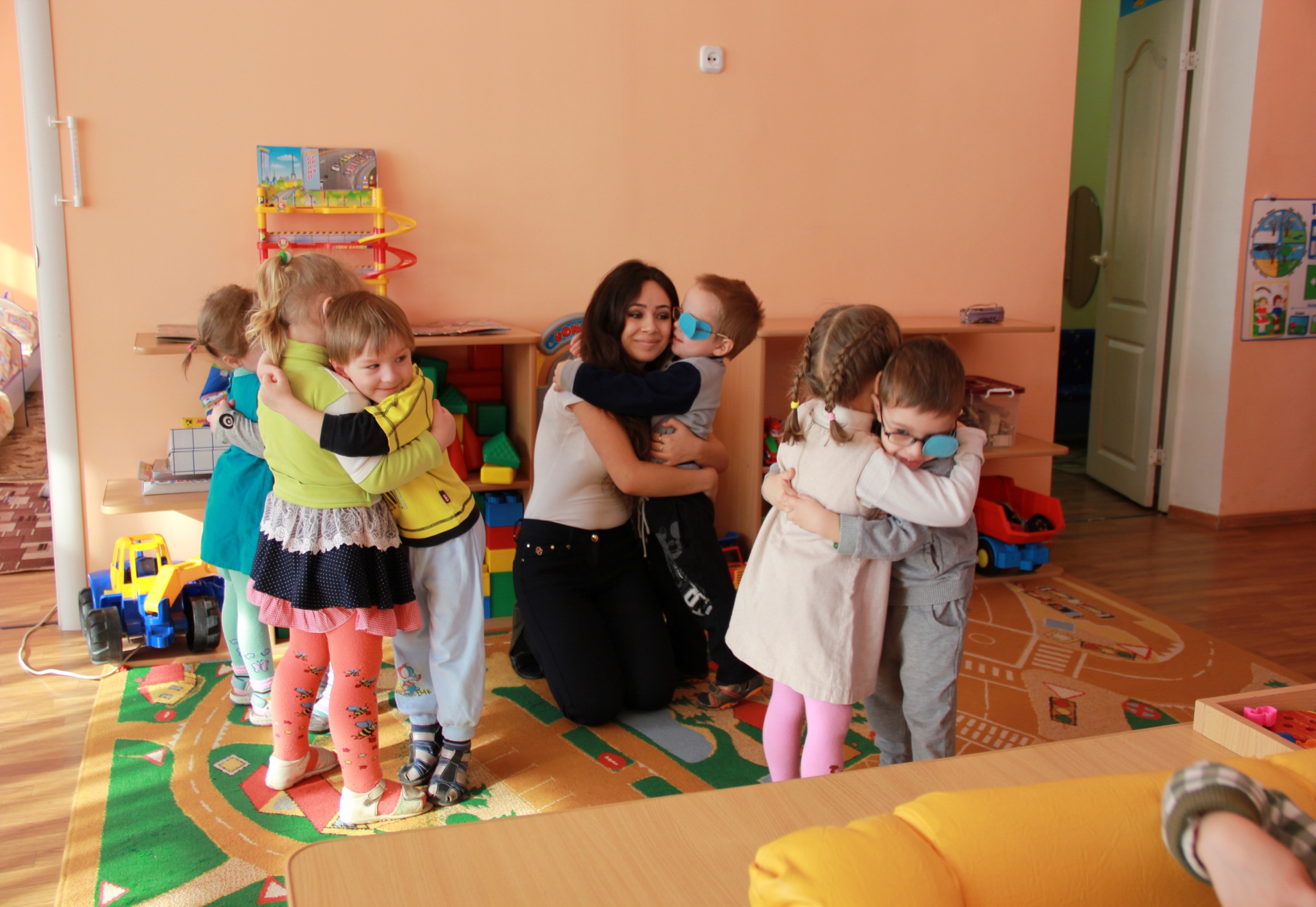 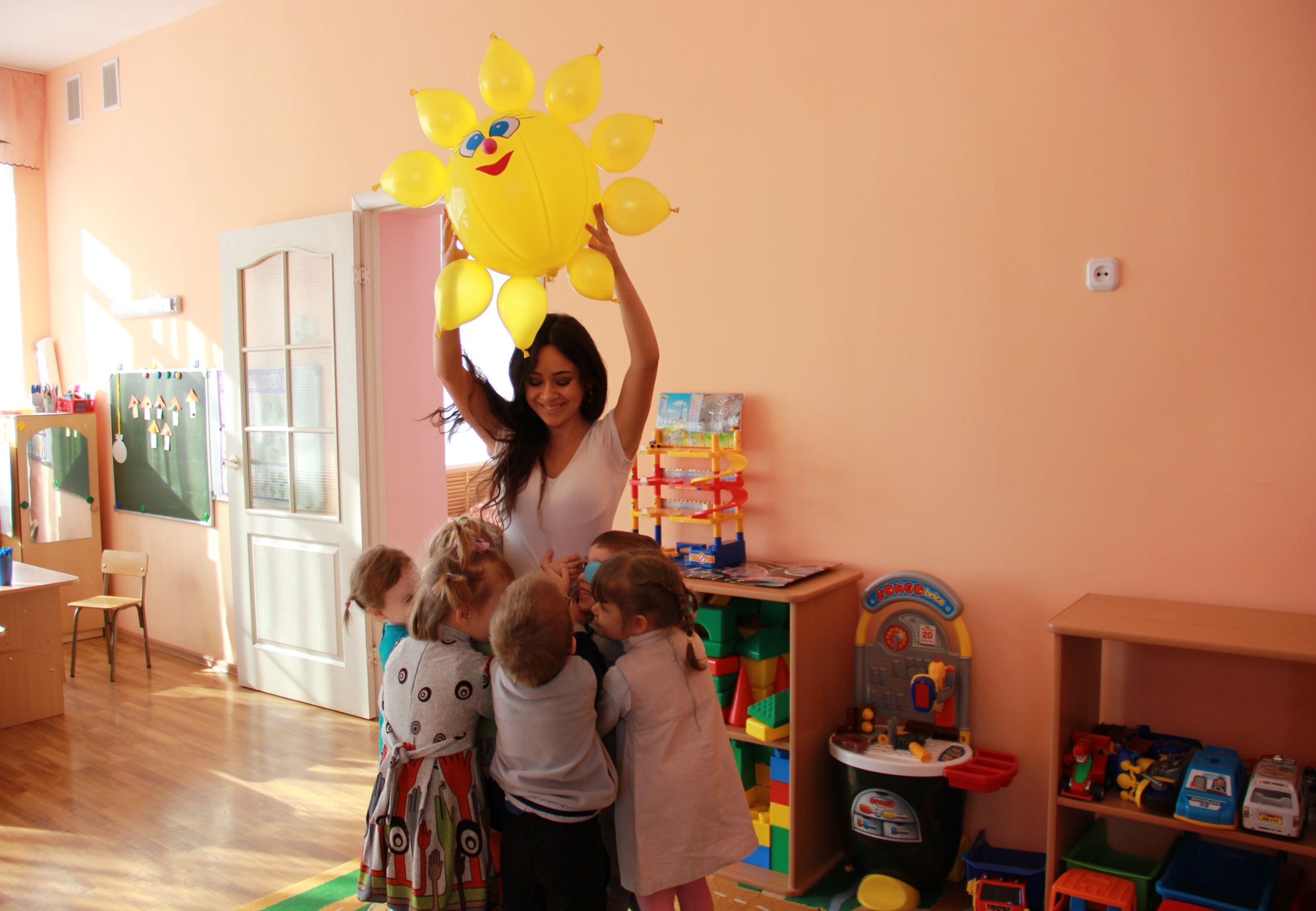 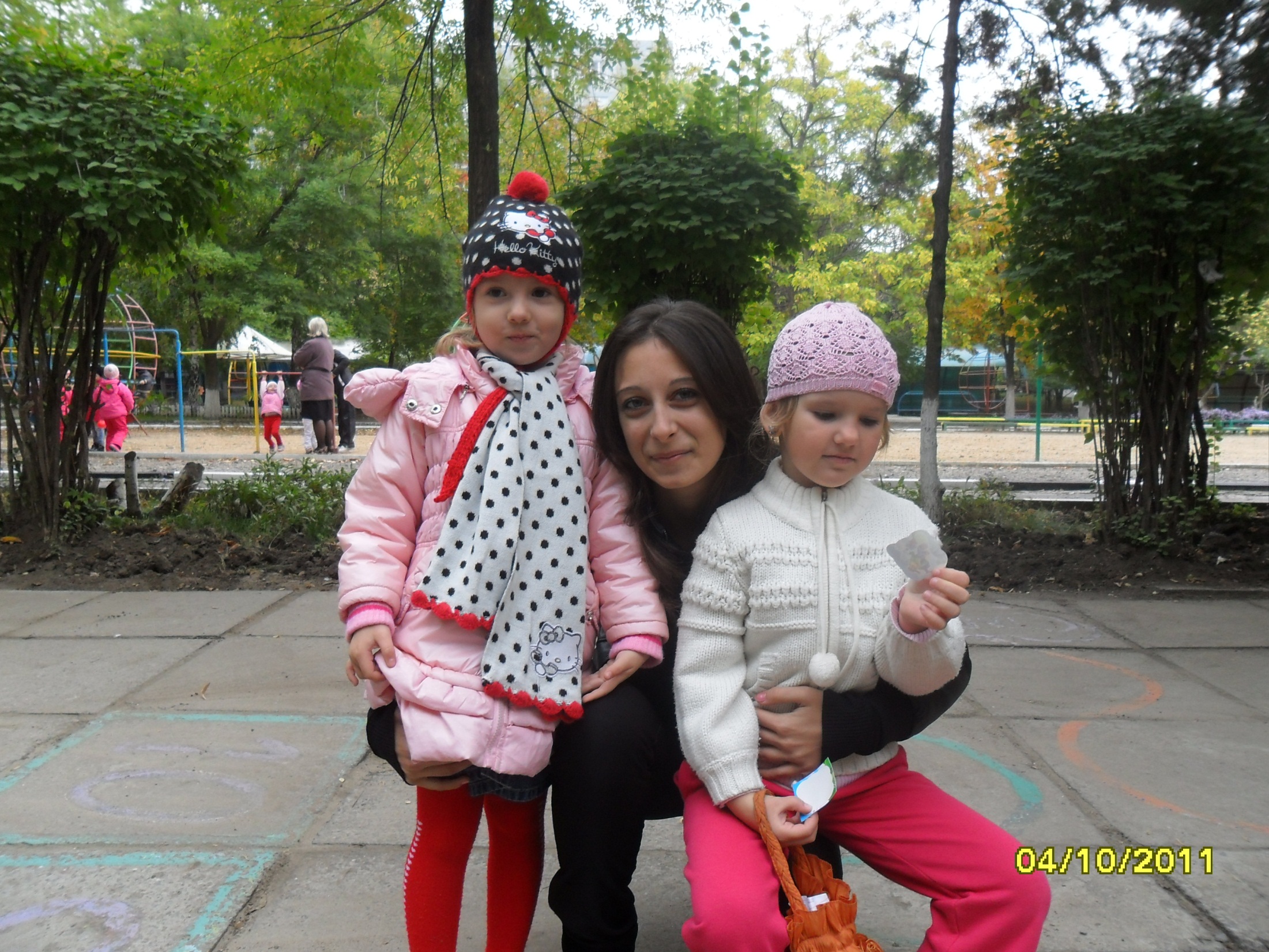 ЗАБОТЛИВЫЙ
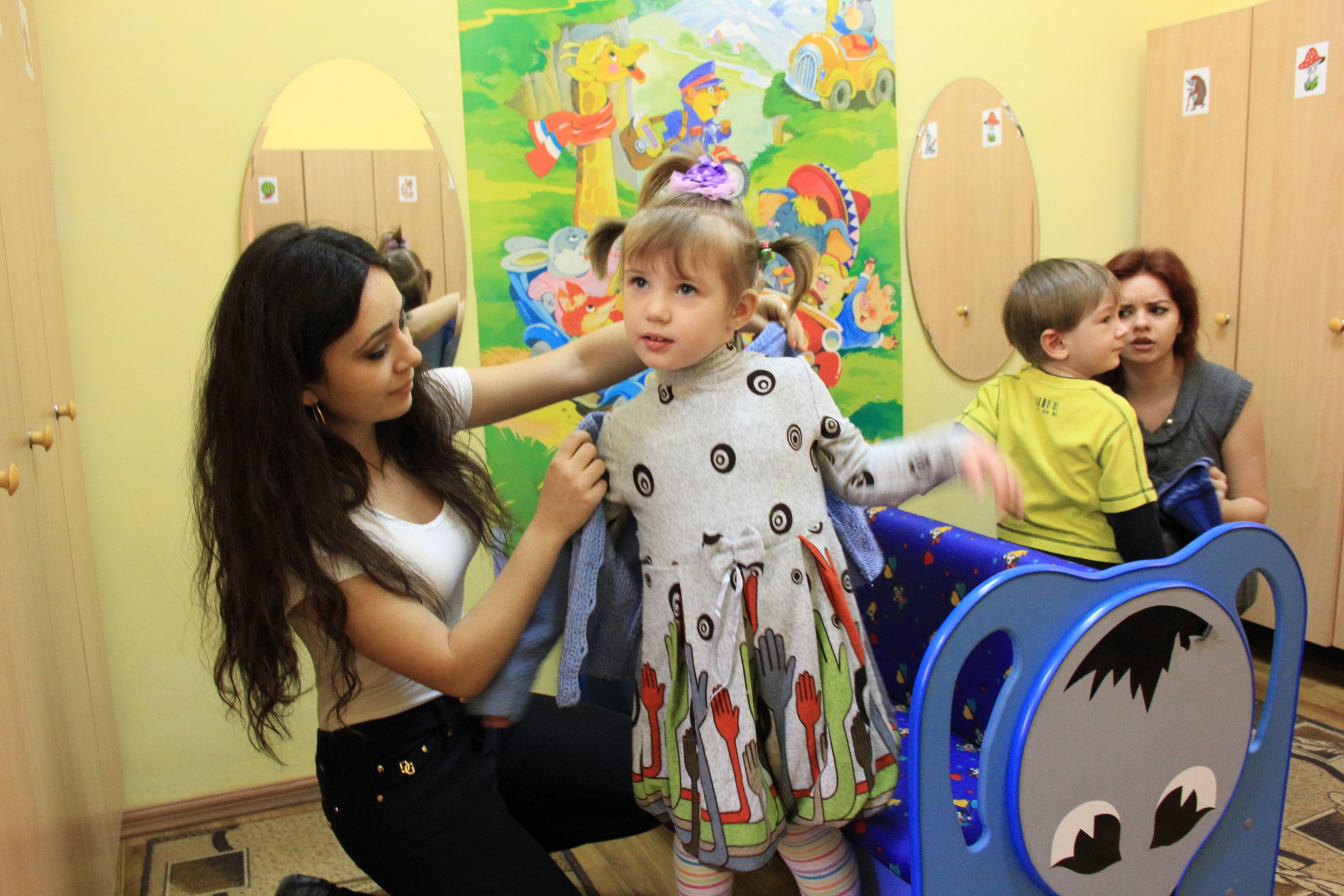 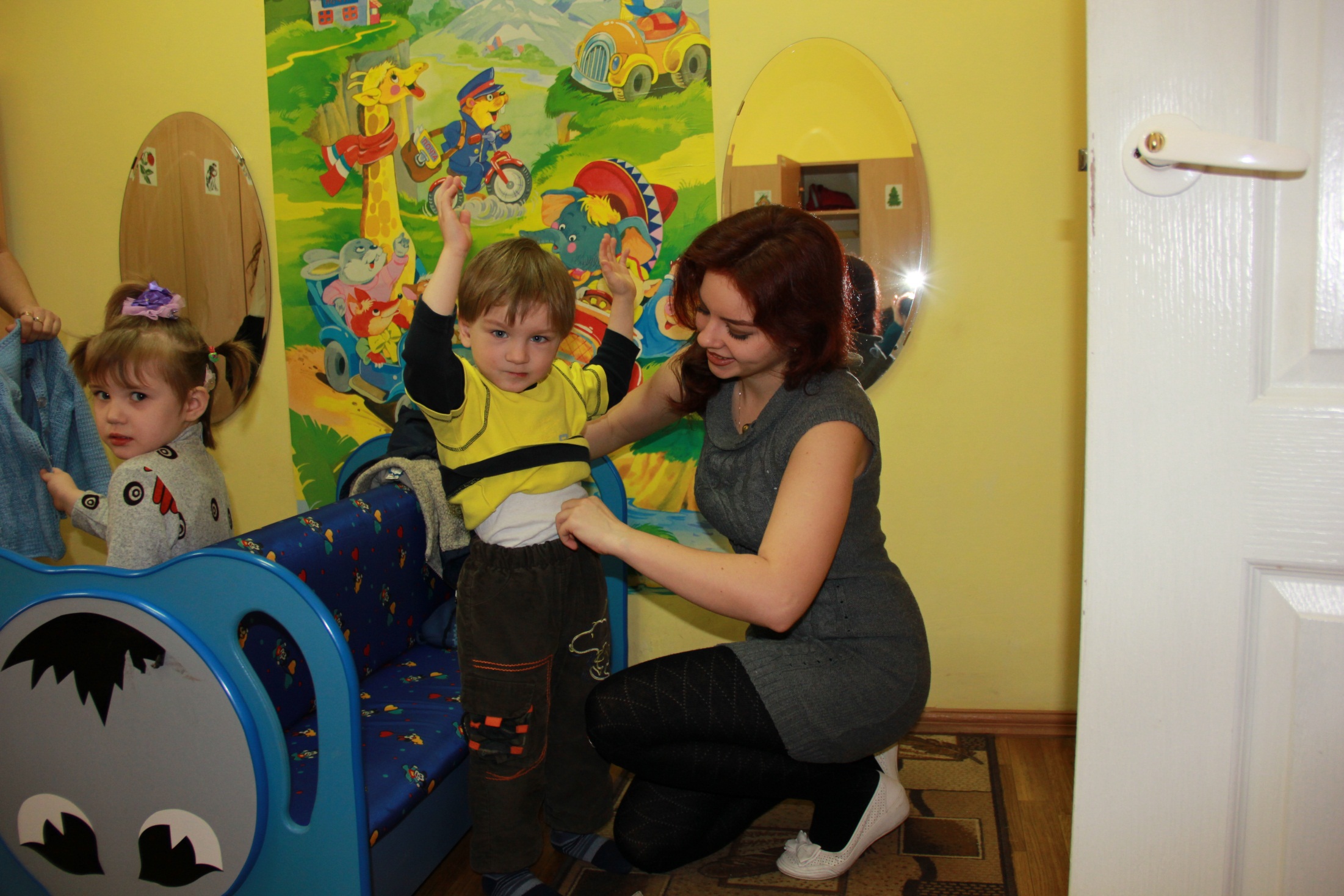 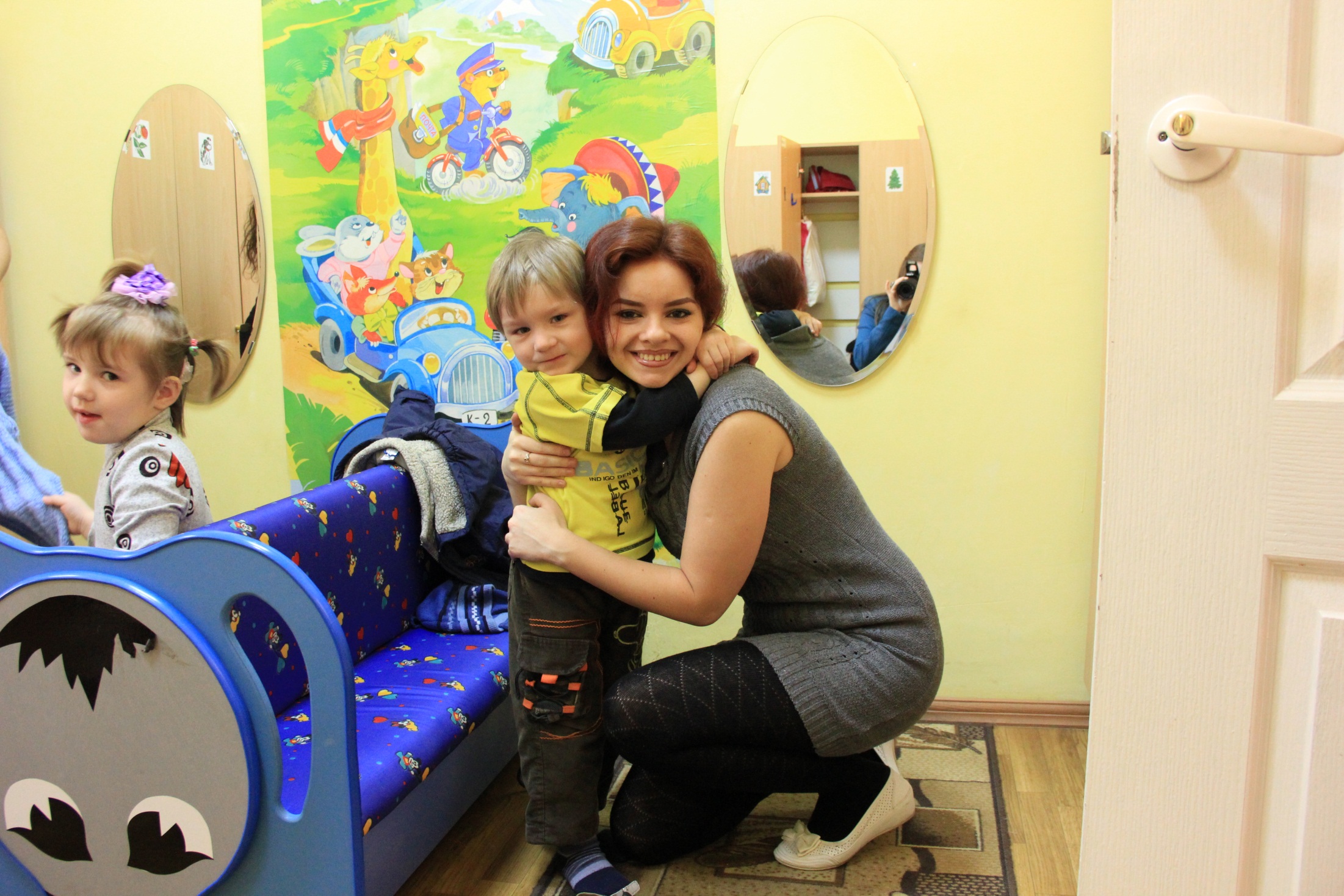 Гуманность и Милосердие
со - переживание
со - чувствие
со – радость -
основа работы с детьми, 
имеющими ограниченные возможности
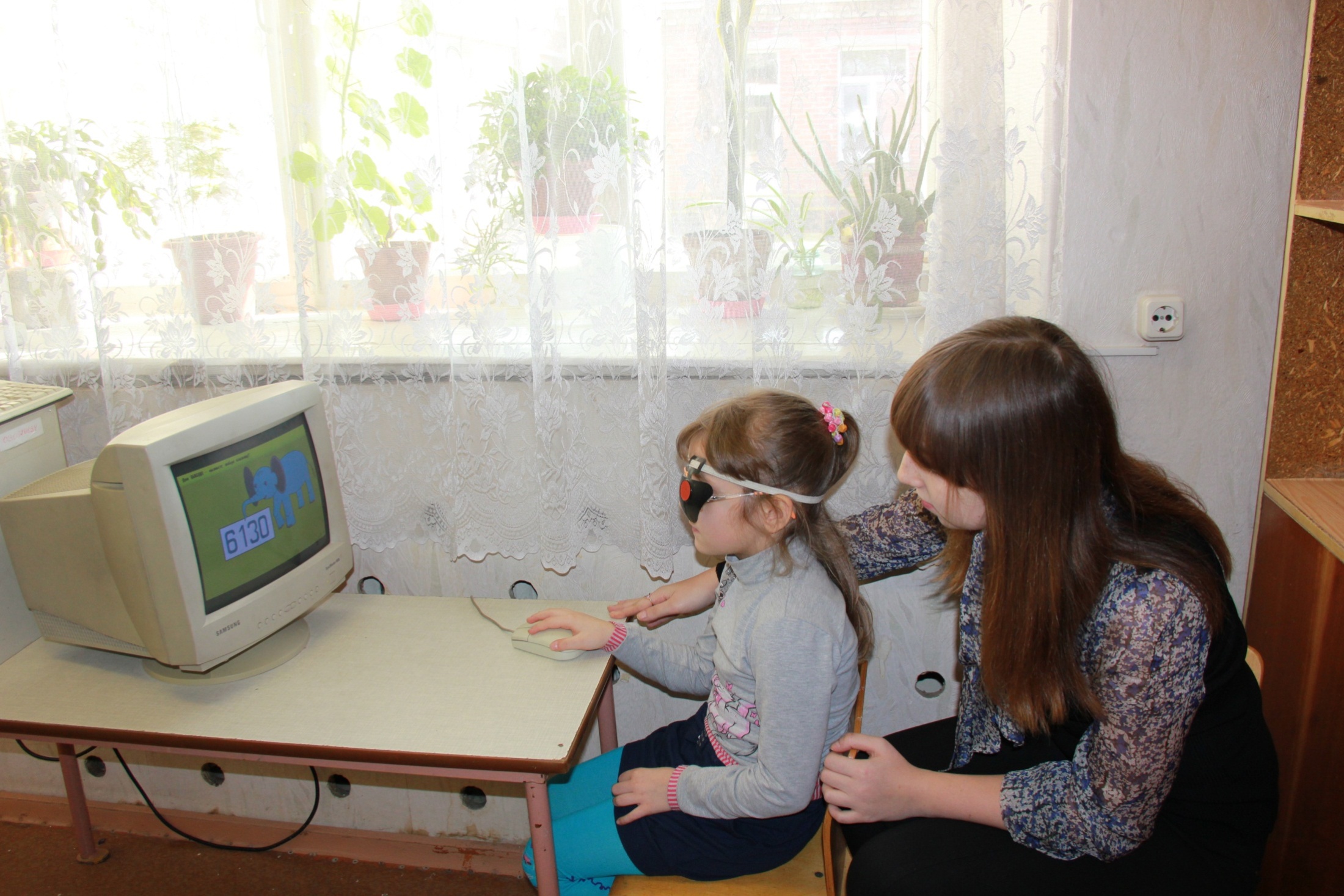 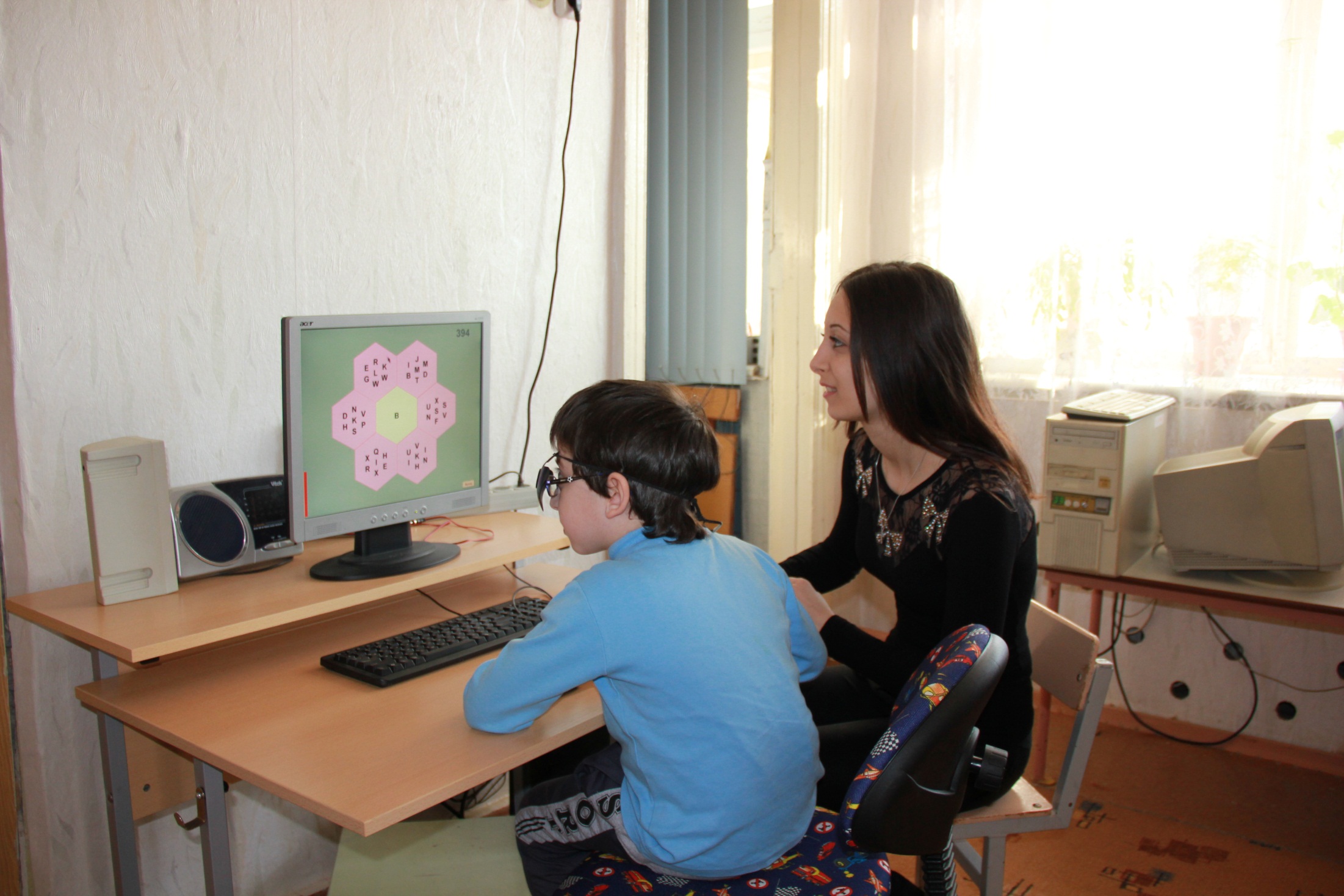 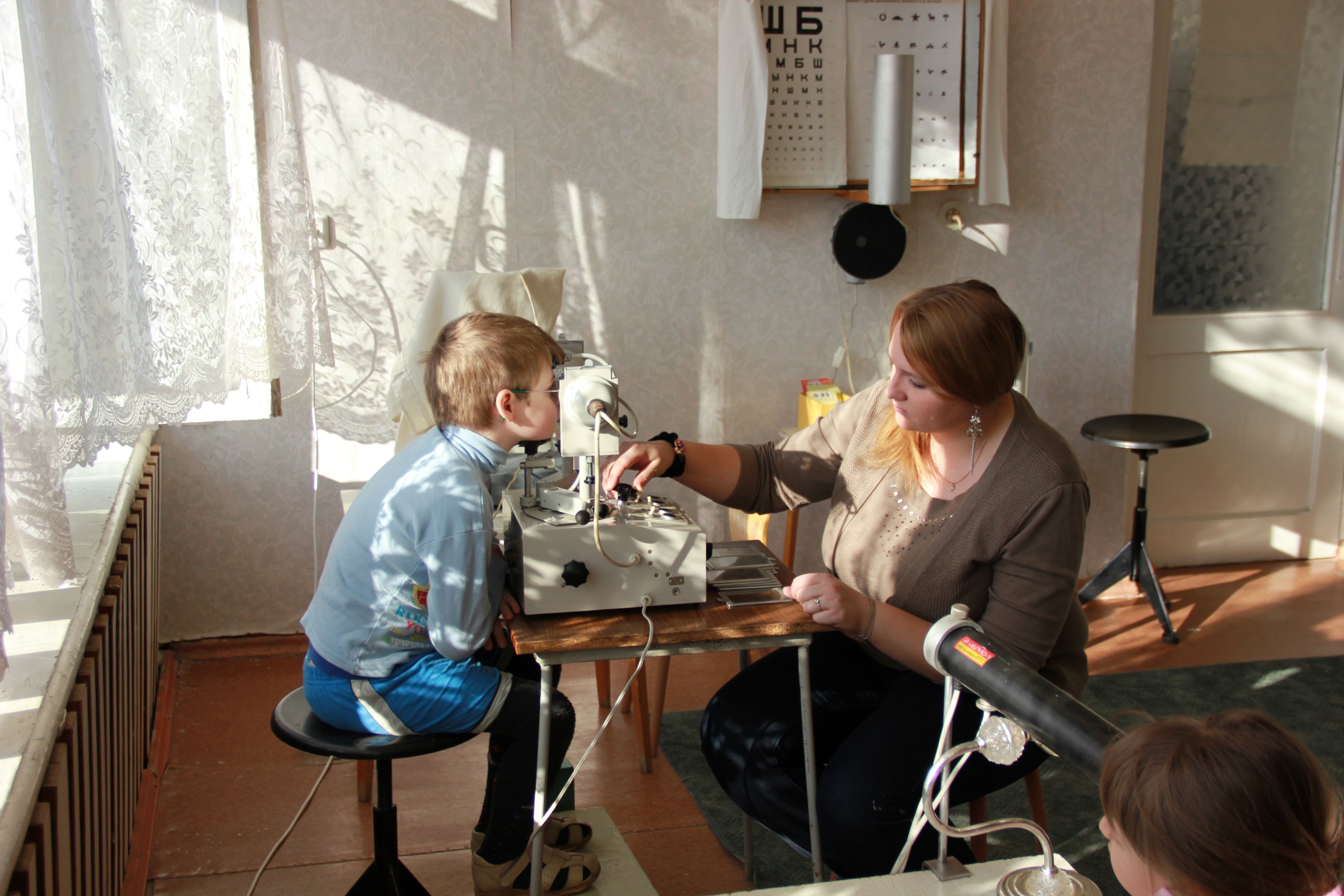 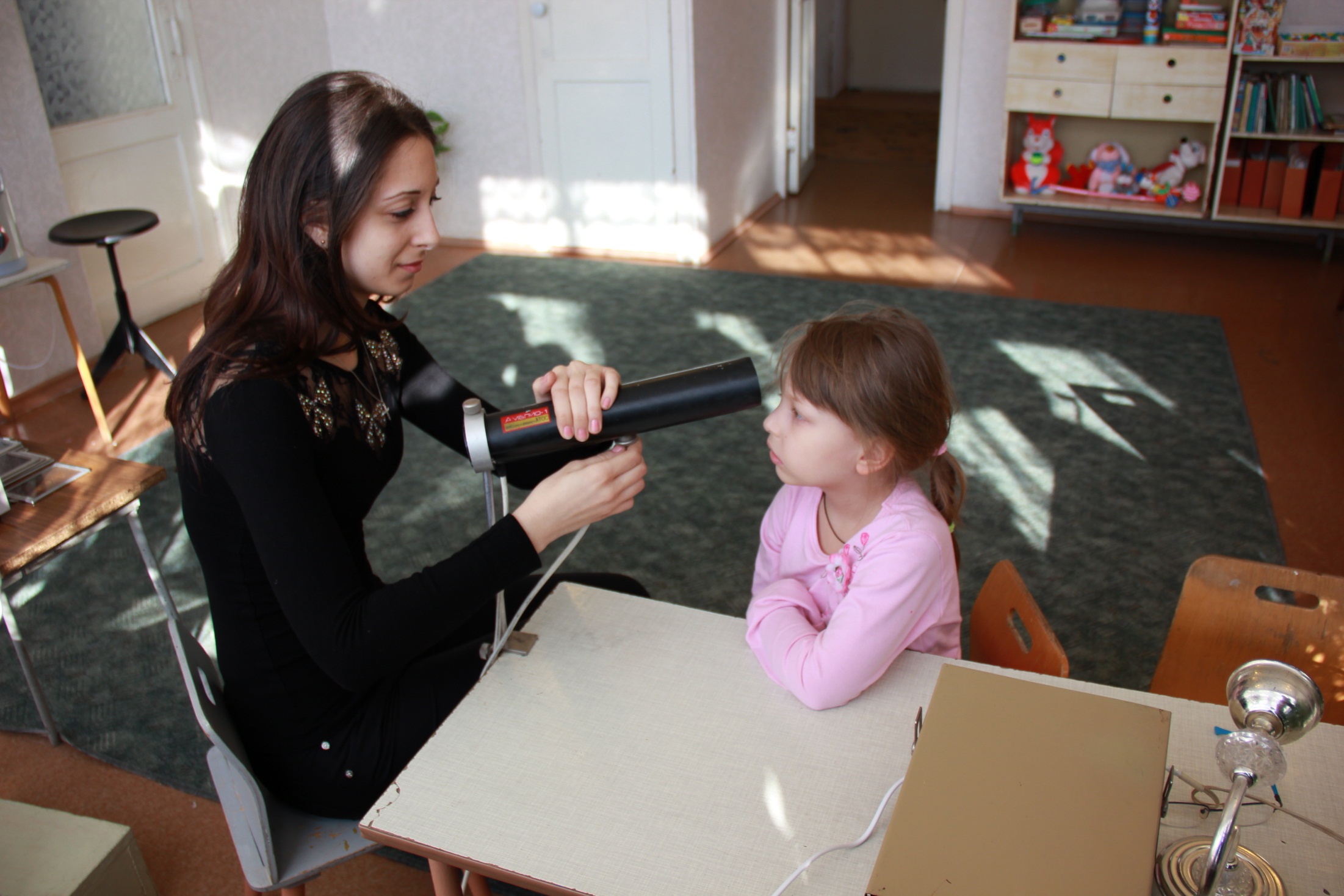 ТРЕБОВАТЕЛЬНЫЙ
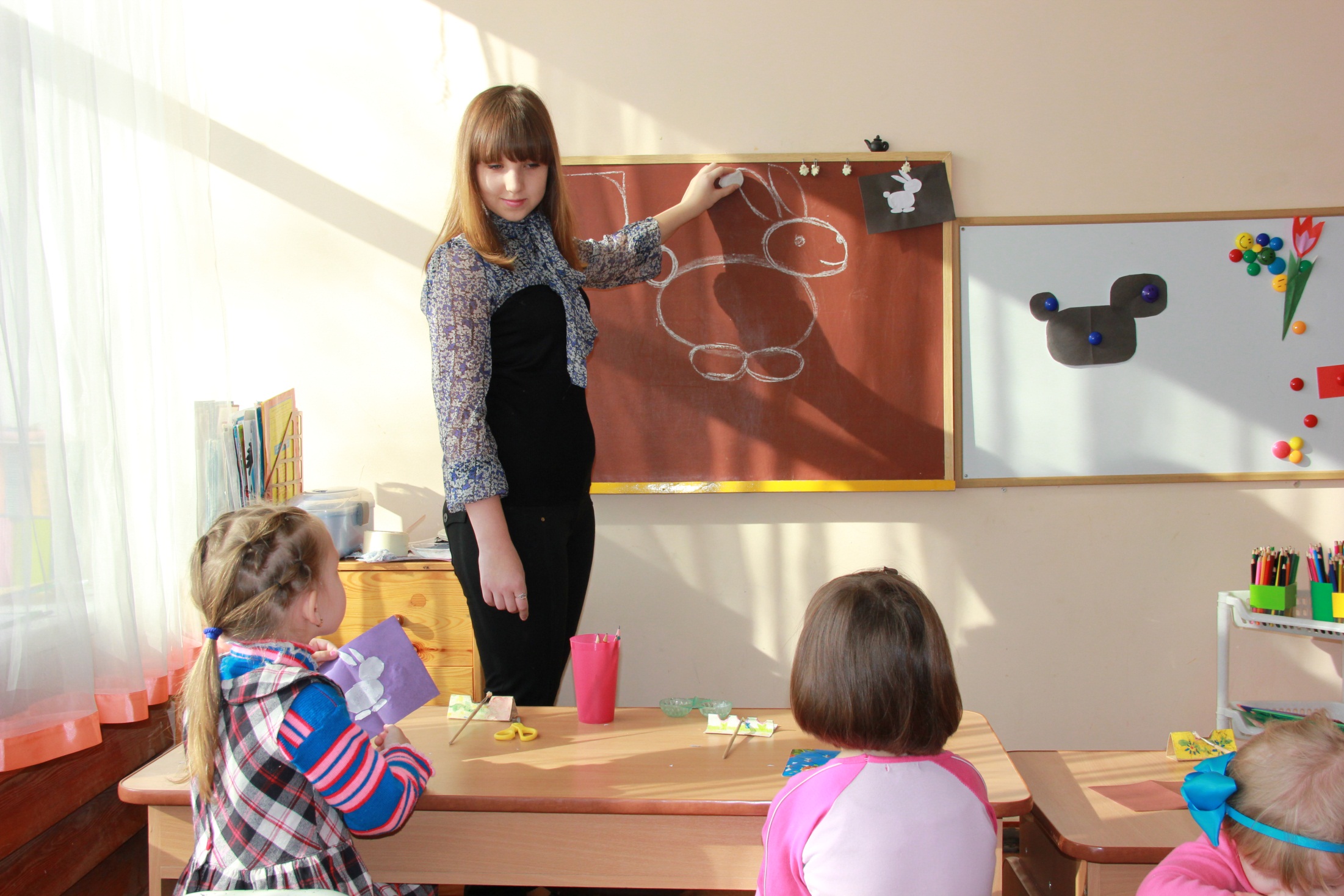 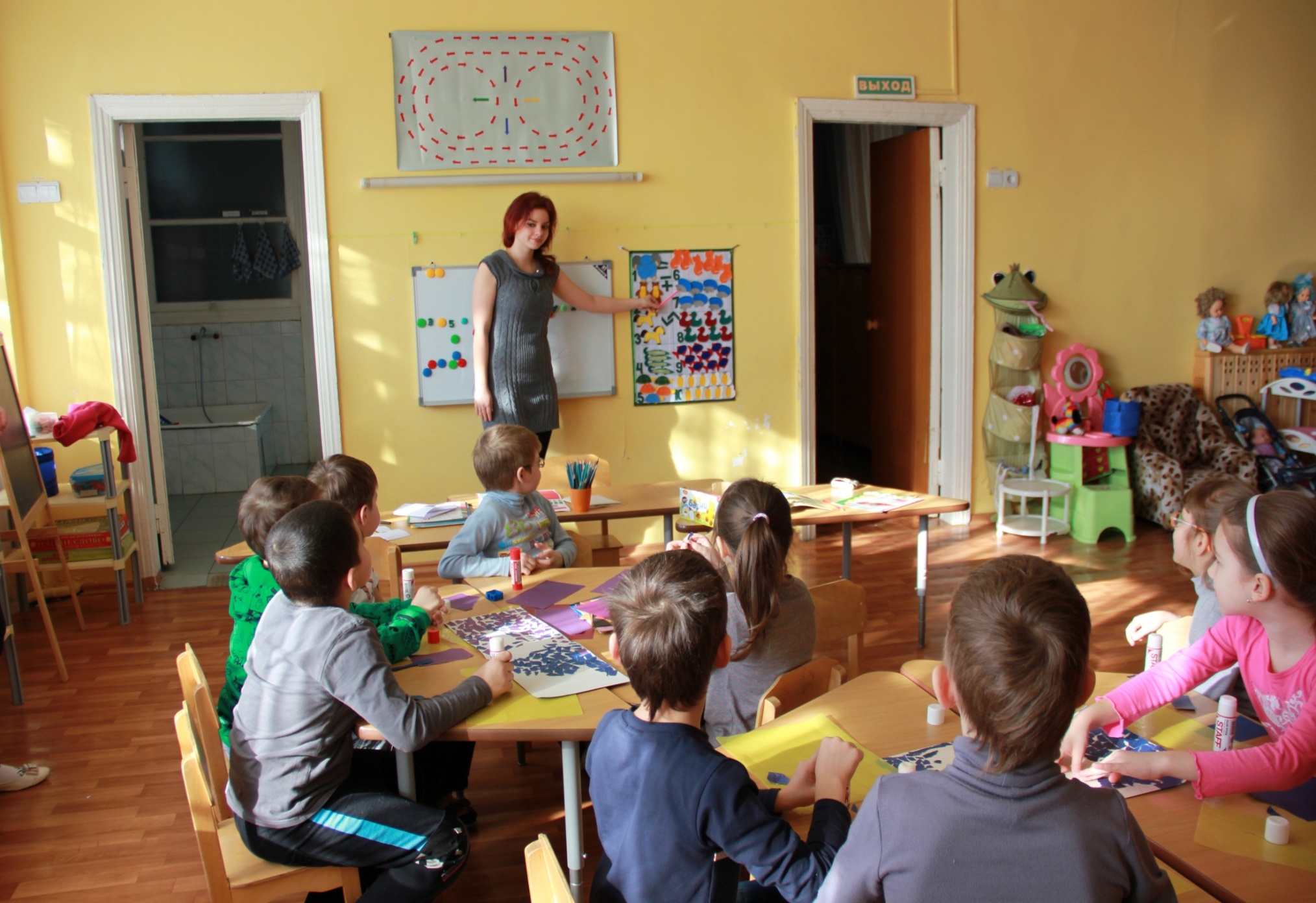 СПОРТИВНЫЙ
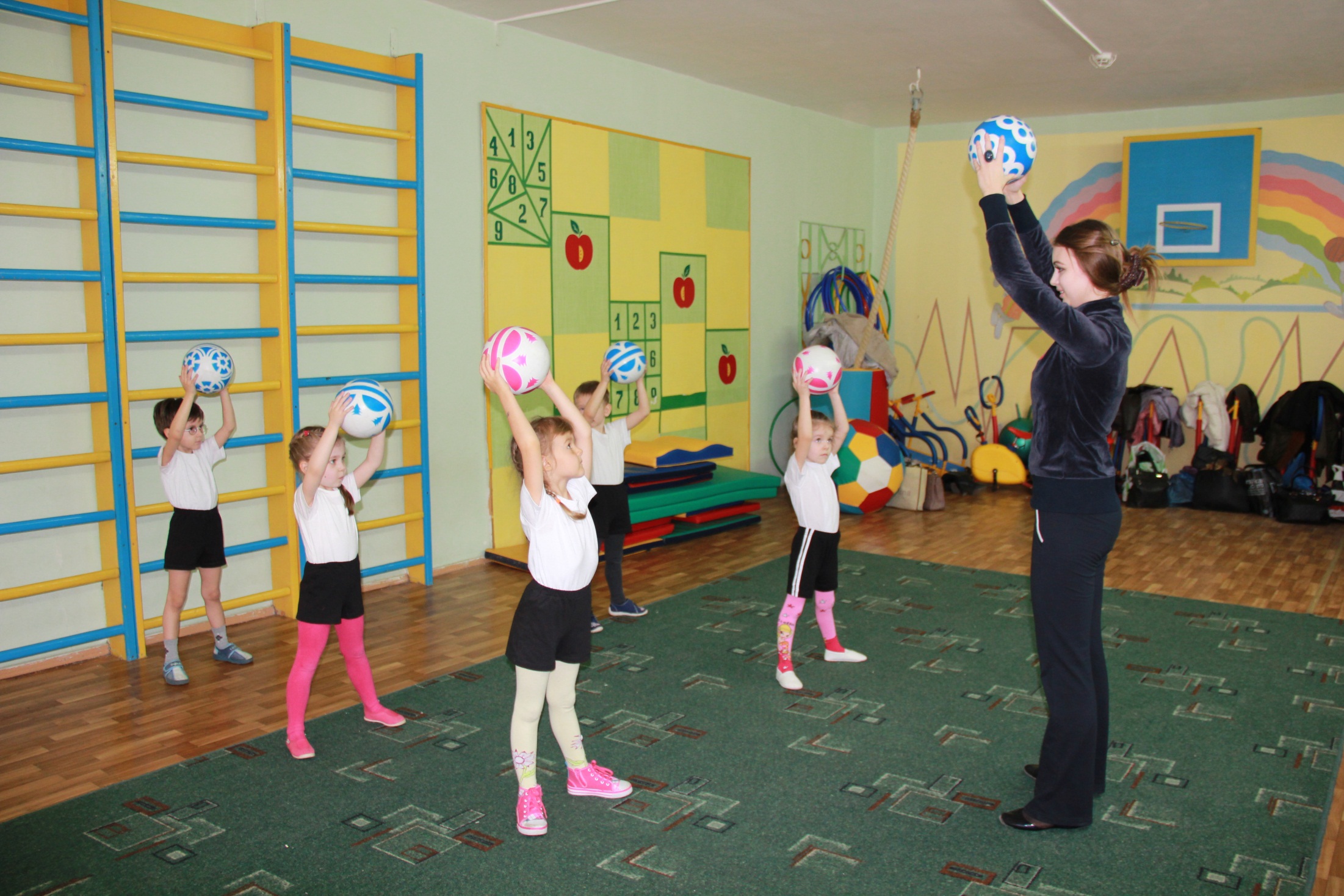 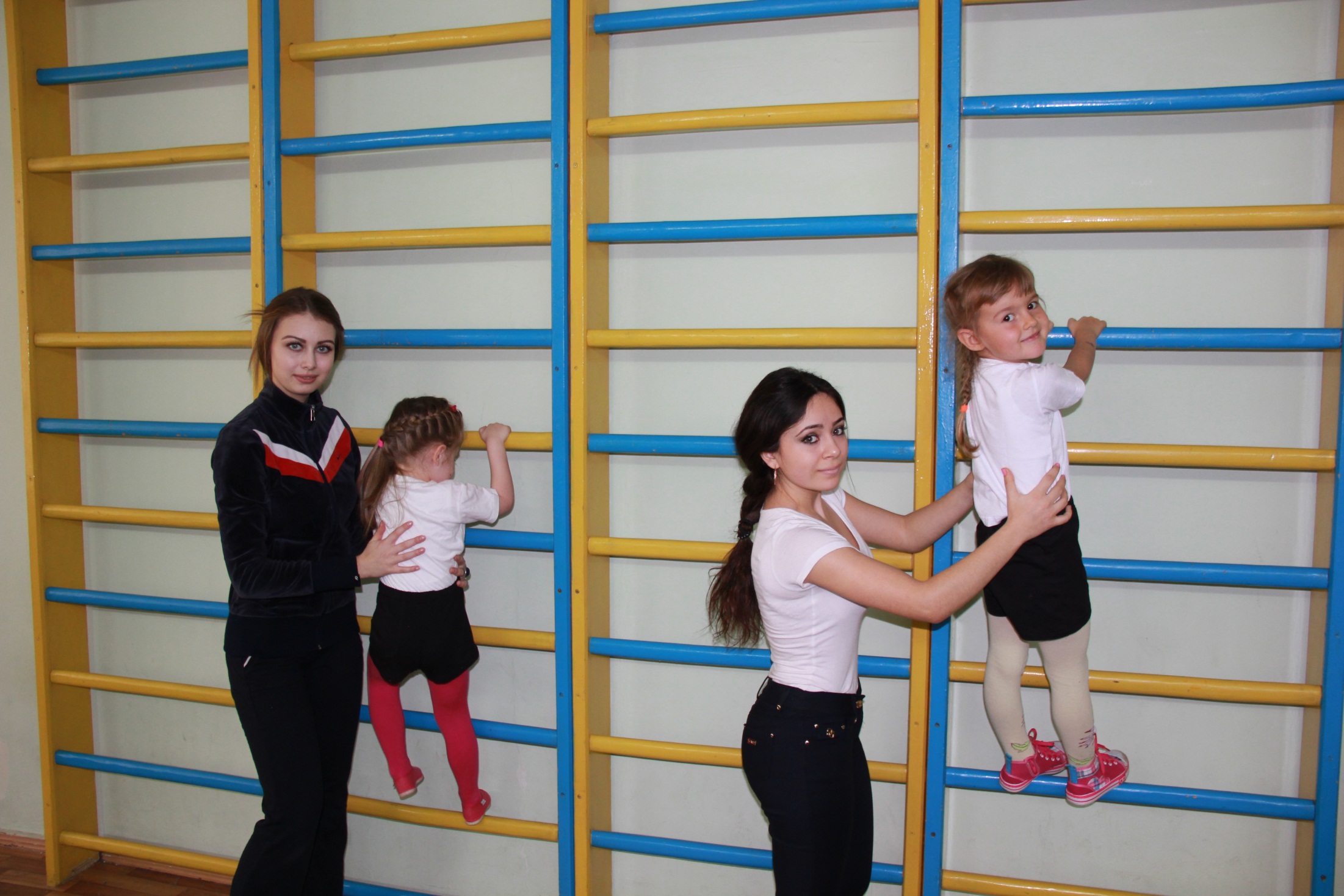 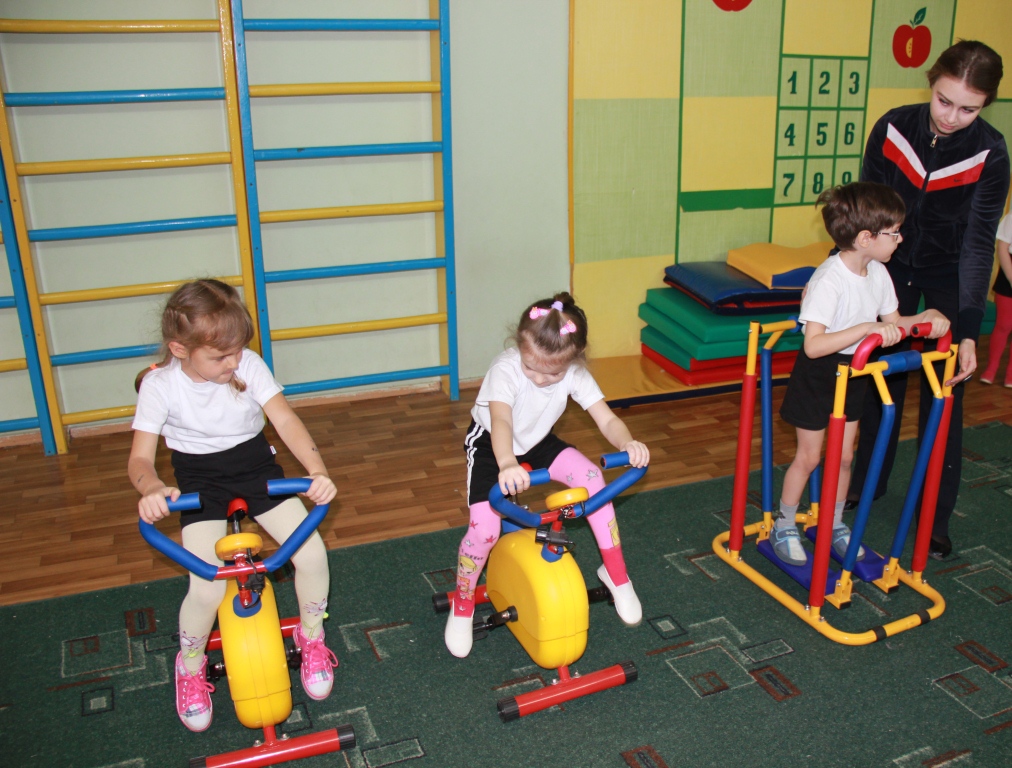 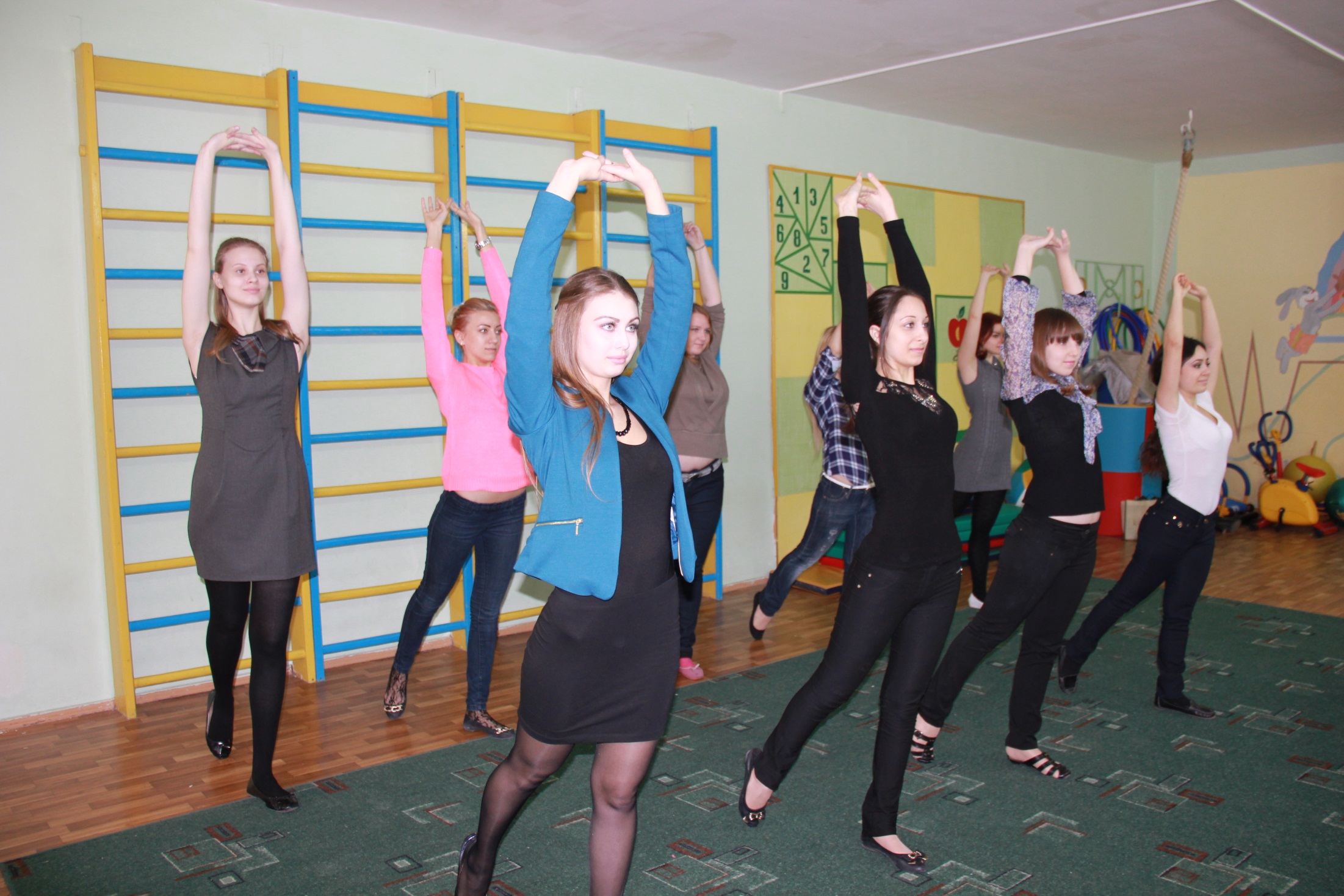 СПРАВЕДЛИВЫЙ
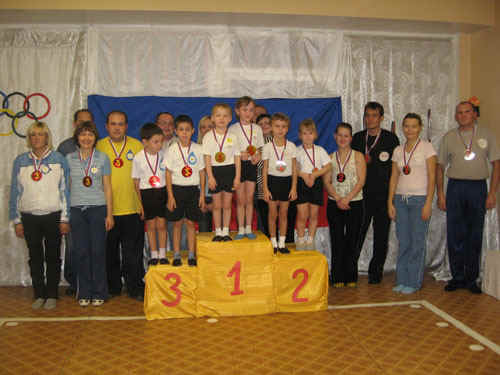 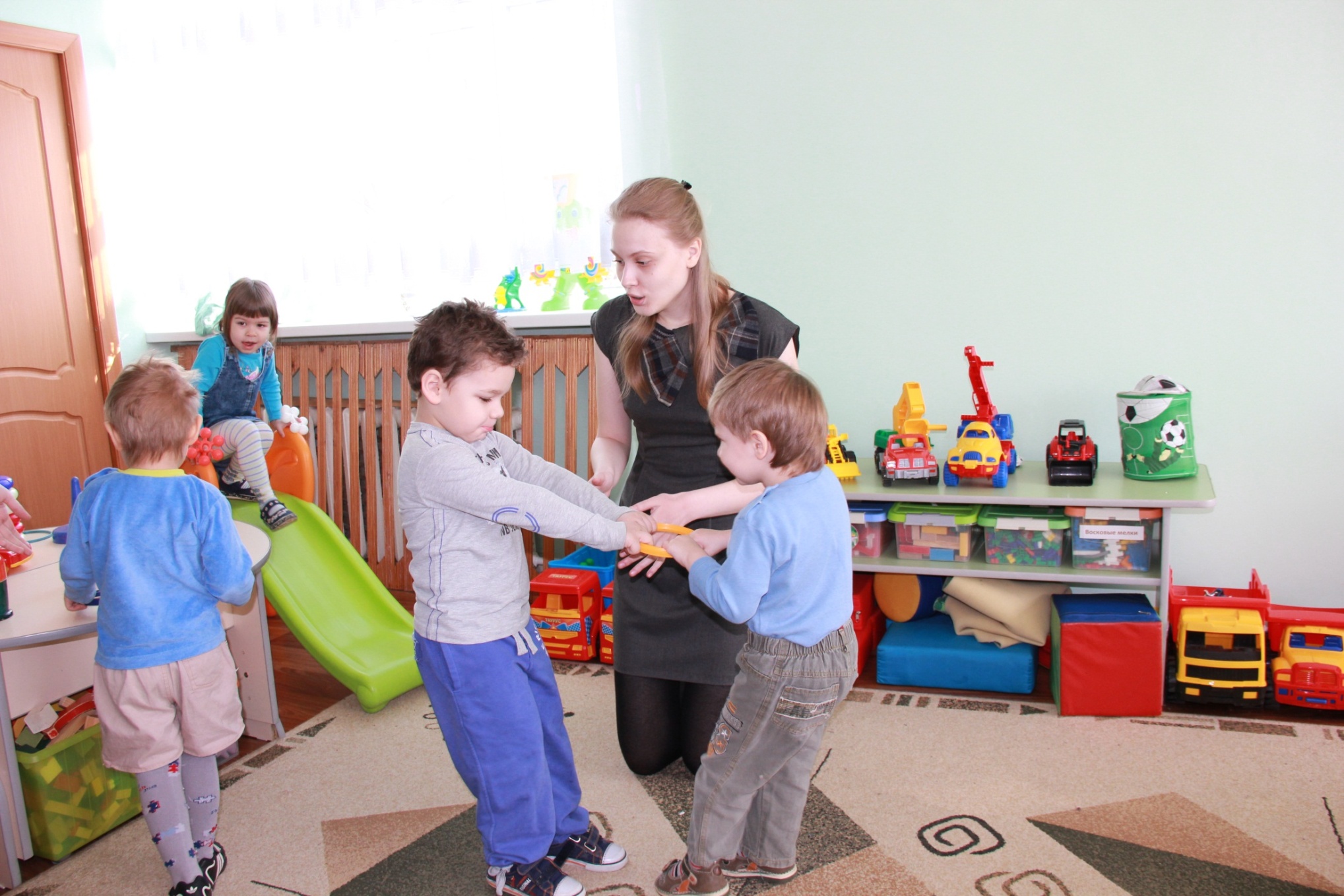 ИННОВАЦИОННЫЙ
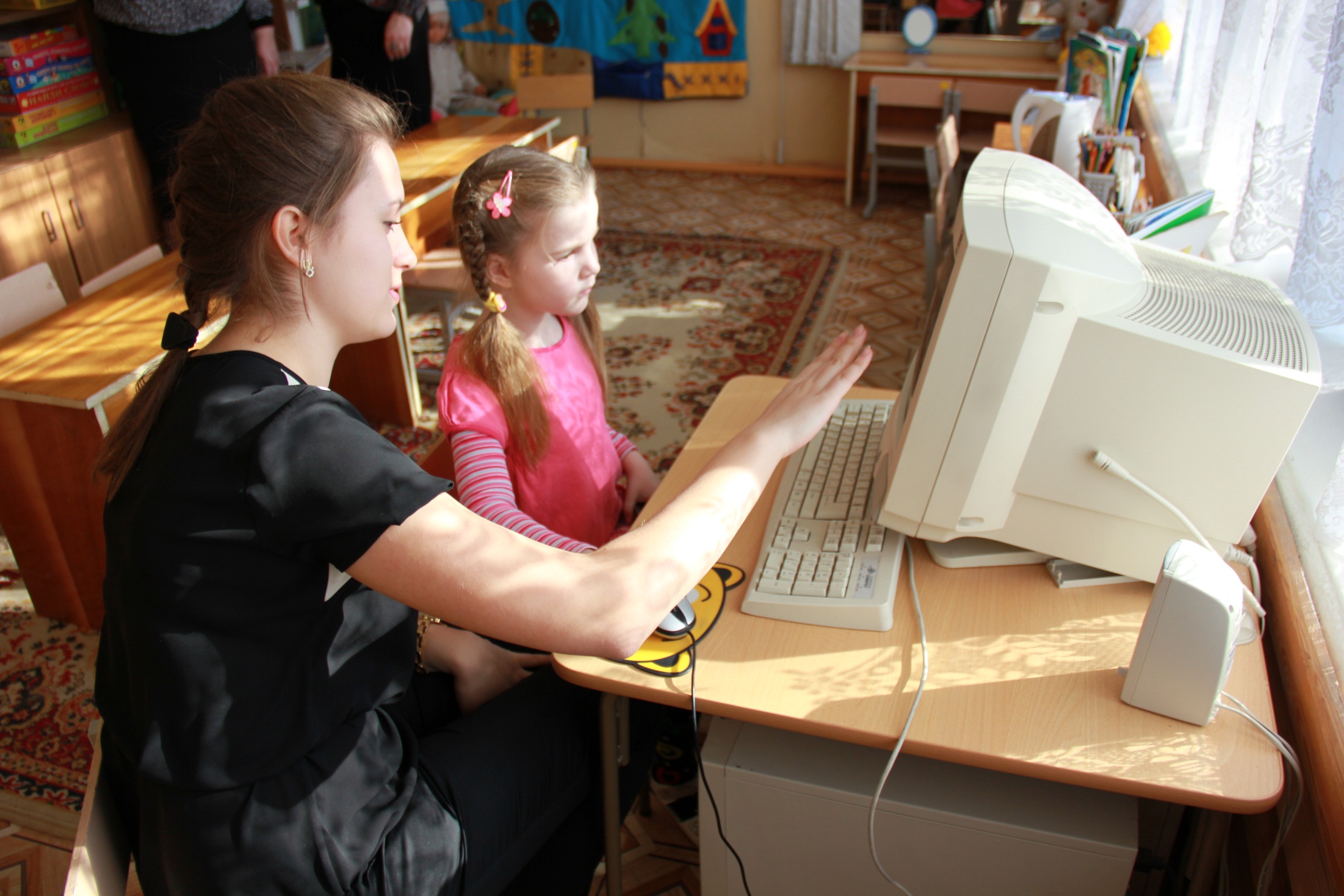 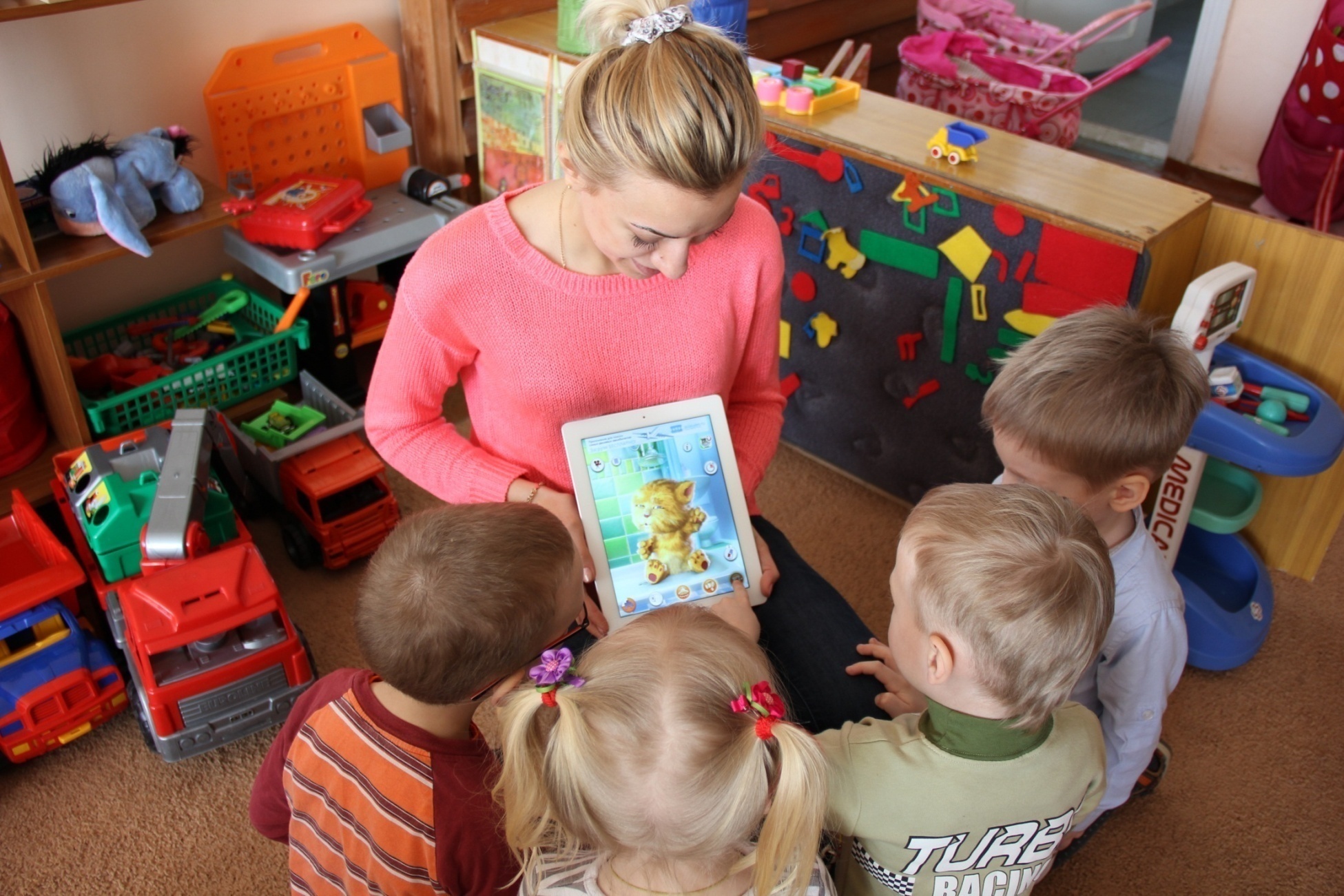 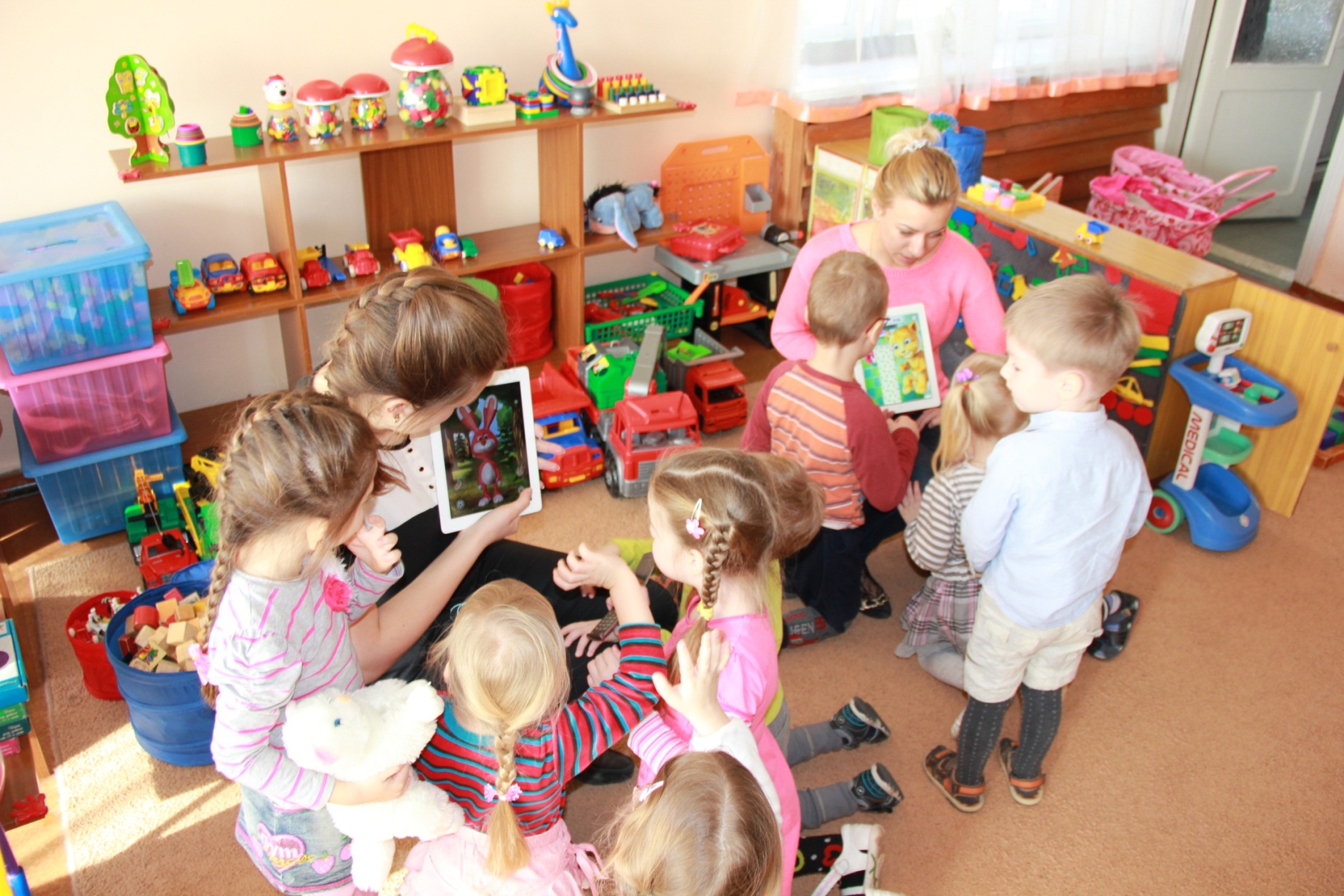 КОММУНИКАТИВНЫЙ
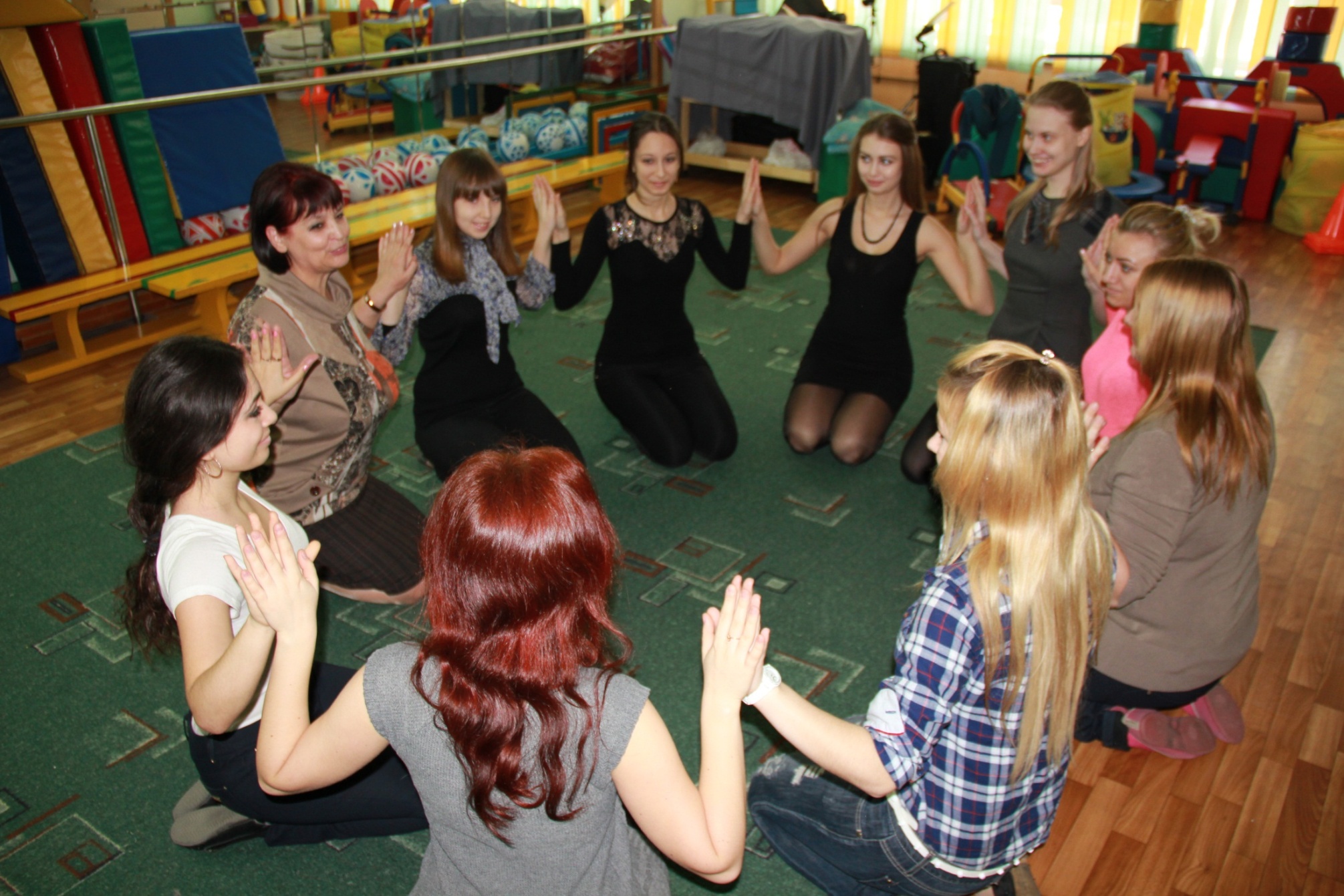 АРТИСТИЧНЫМ, ТАЛАНТЛИВЫМ, ТВОРЧЕСКИМ
И так проходит день в делах, заботах.
Такая вот у воспитателя работа.
И знаю, что ребёнок очень рад,
Когда приходит в детский сад!
Я – личность, педагог на этом свете.
Моя профессия – быть за детей в ответе!
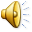 Дошкольное образование
И 
Специальное дошкольное 
Образование -
НАШ ВЫБОР!